HCR3818ENMD
Volně stojící chladnička Cube 83 Series 3
Total No Frost Air Surround, Invertorový kompresor, LED, dotykový displej, Rychlé mrazení a chlazení
Parametry odpovídají Nařízení v přenesené pravomoci: (EU) 2019/2016
Více informací o výrobku naleznete pod tímto QR kódem:
Hlavní vlastnosti (Nařízení v přenesené pravomoci: (EU) 2019/2016)
Třída energetické účinnosti		E
Celkový čistý objem (l)		467	
Čistý objem chladničky/ mrazáku (l)		311/156	
Spotřeba energie za den (kWh/24 hod)		0,794
Roční spotřeba energie (kWh/rok)		290	
Mrazicí výkon (kg/24 hod)		10	
Doba skladování při výpadku proudu (hod)	10	
Úroveň emisí hluku šířeného vzduchem (dB(A) re 1 pW)	35
Emisní třída hluku šířeného vzduchem		B
Klimatická třída			SN - T  10°- 43°C
Hvězdičkové označení 		****
Třída energetické účinnosti světla		F

Vlastnosti
Invertorový kompresor – tichý a energeticky úsporný chod                     Total No Frost Air Surround – beznámrazová technologie mrazení,       šetrná a rovnoměrná distribuce chladného vzduchu bez přímého vyfoukávání uchová jídlo déle čerstvé, s možností umístění kamkoliv

Dva chladící okruhy; Funkce Rychlé chlazení, Rychlé mrazení, Dovolená, Auto nastavení, Dětská pojistka, Stand by
Elektronické ovládání teploty +1 až +9°C chladnička / -14 až -24°C mrazák
Externí dotykový displej na dvířkách; Automatické odmrazování chladničky i mrazáku; Akustický signál otevřených dvířek

Chladnička
2 +1  skleněné police / 6 přihrádek ve dveřích / 2 zásuvky na zeleninu

Mrazák
4 + 2 zásuvky
 
Konstrukce
Osvětlení LED / Integrované madlo / 2 nastavitelné nožičky; 2 kolečka
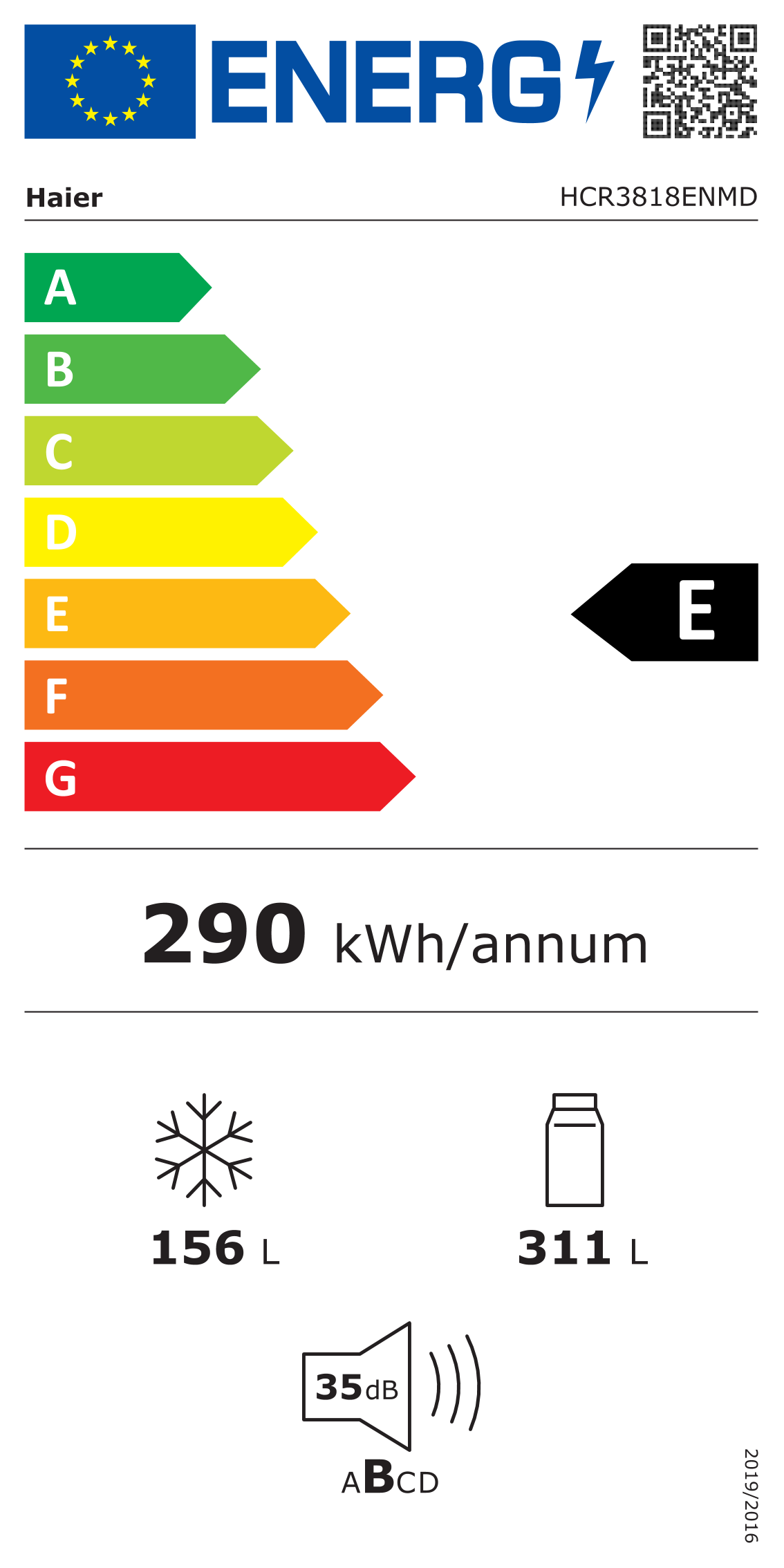 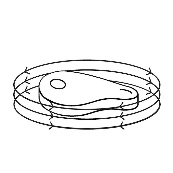 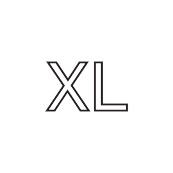 Beznámrazová technologie Total No Frost Air Surround
181,5
cm
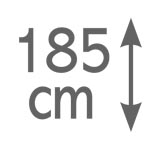 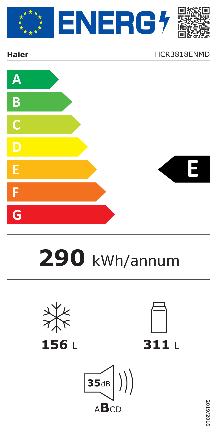 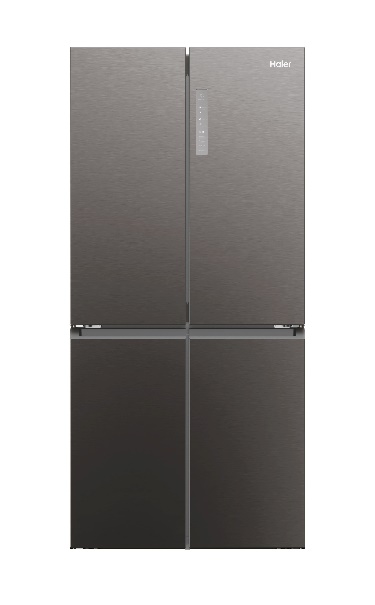 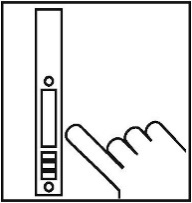 Dotykový displej na dvířkách pro ovládání teploty
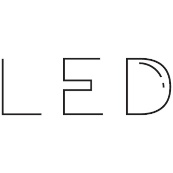 Úsporné 
LED osvětlení s postupným rozsvěcením
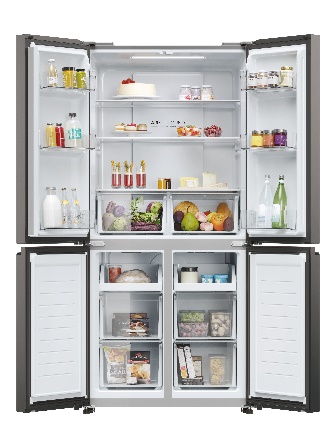 Logistická data
Kód		34005703
EAN		6901018090790
Barva		Tmavý nerez
Rozměry výrobku v x š x h (mm)	1815 x 830 x 650
Čistá váha výrobku (kg)	85
Rozměry balení v x š x h (mm)	1920 x 892 x 709
Hmotnost s obalem (kg)	 94